Mathematics
Ordering Decimals


Independent Task
Mr Whitehead
‹#›
Author’s name goes here
Order the decimal numbers
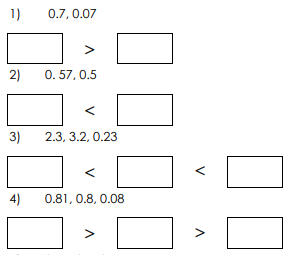 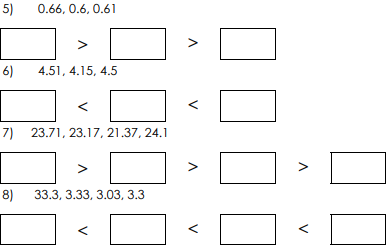 ‹#›